«Мир сказок А.С Пушкина…»
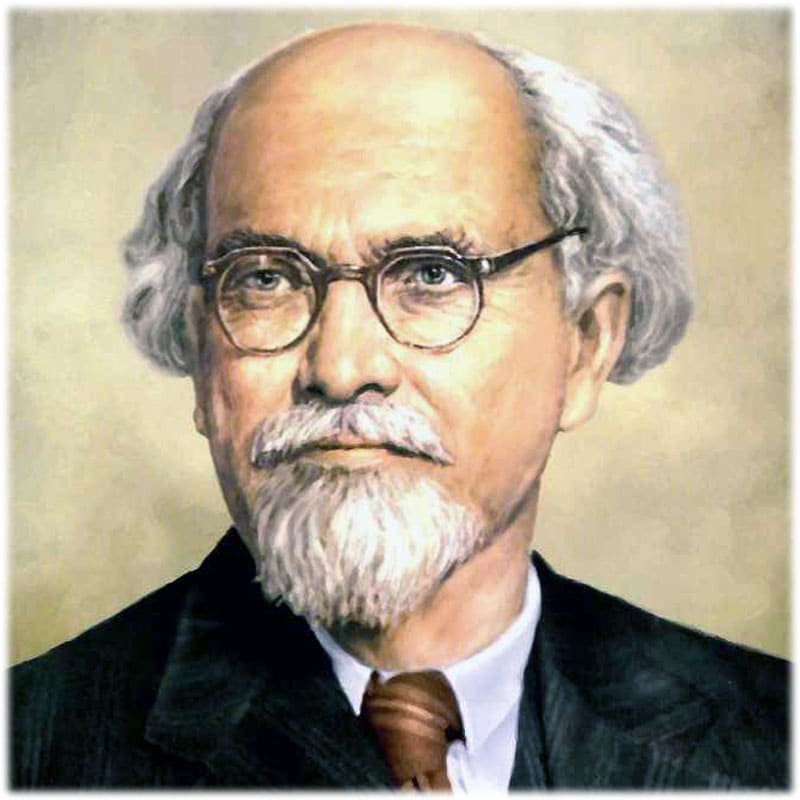 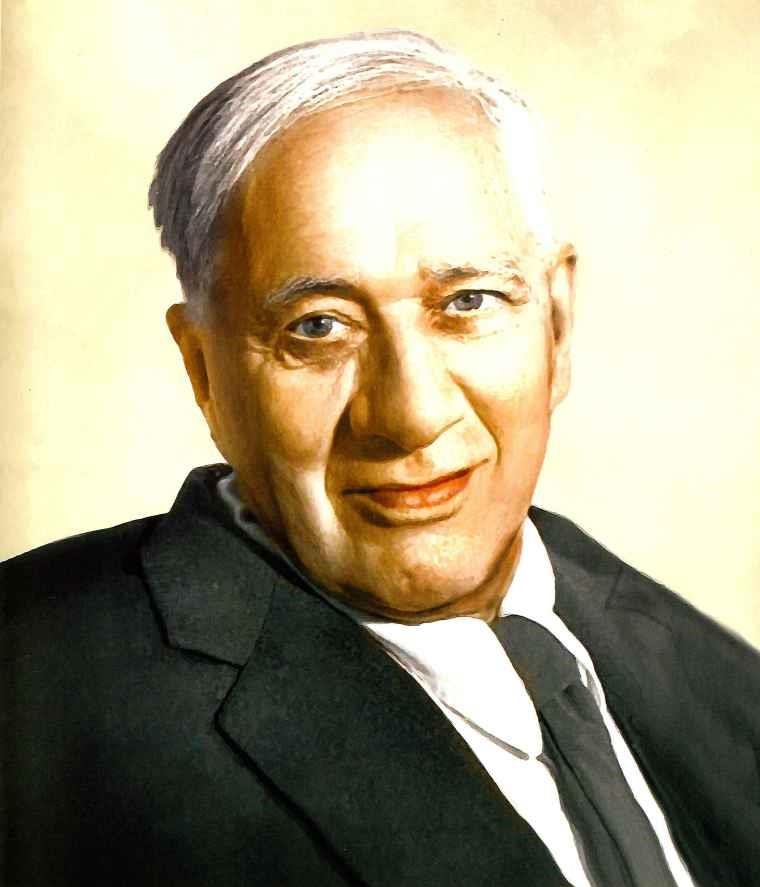 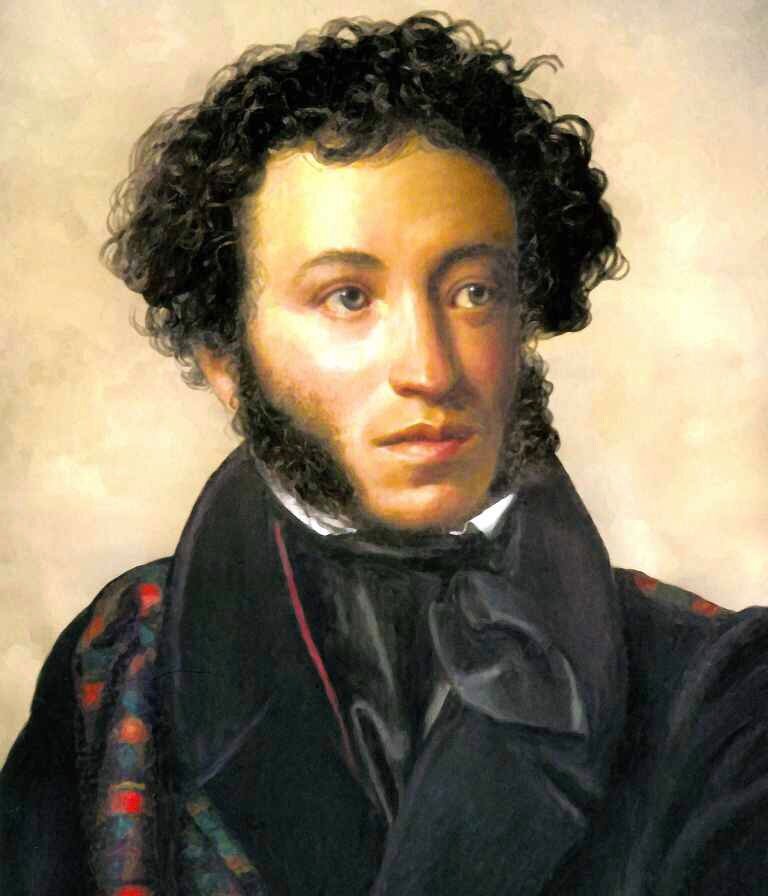 «Сказка о рыбаке и рыбке»
« У лукоморья дуб зеленый…»
«Сказка о мертвой царевне и семи богатырях»
«Сказка о царе Салтане»
«Сказка о мертвой царевне и семи богатырях»
«Сказка о золотом петушке»
Спасибо за внимание!!!